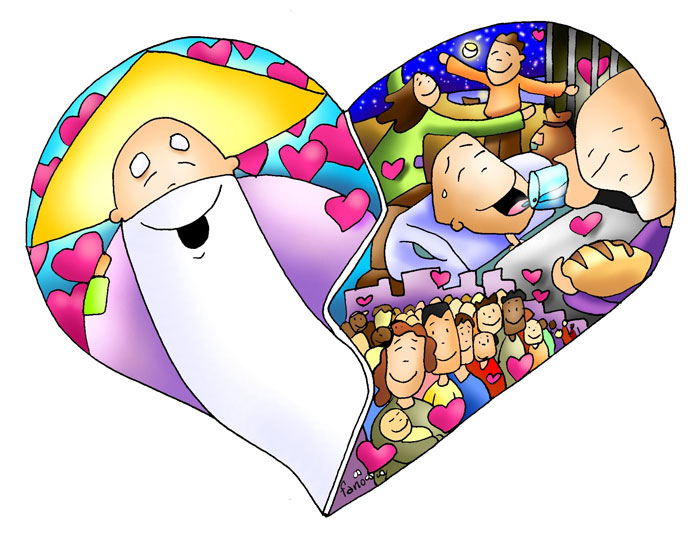 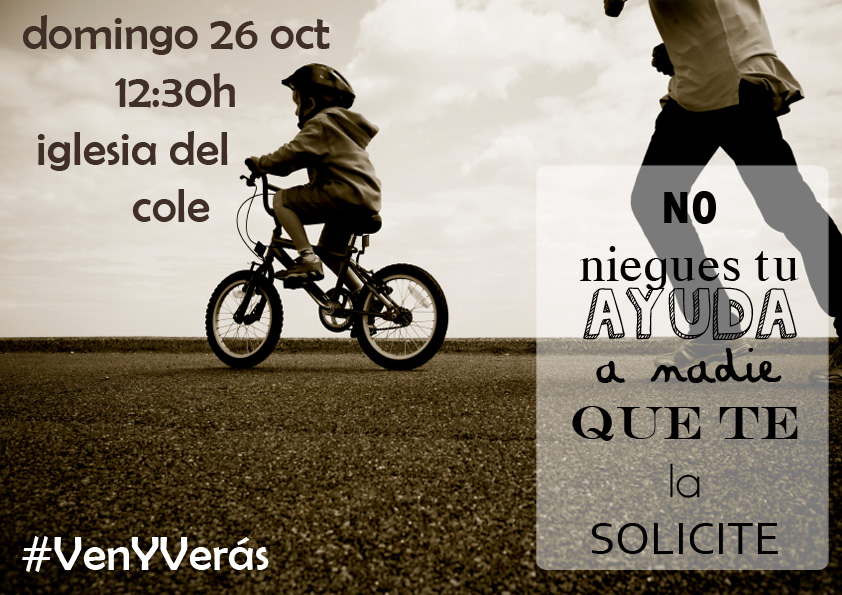 DOMINGO XXX DEL T.O:
Estoy alegre. ¿Por qué estás alegre?
Estoy alegre. Dime por qué. (laralara)
Estoy alegre. ¿Por qué estás alegre?
Eso quiero yo saber.
Voy a contarte. Vas a contarme.
La razón de estar alegre así.
Cristo un día me salvó
Y también me transformó
Y por eso alegre estoy.
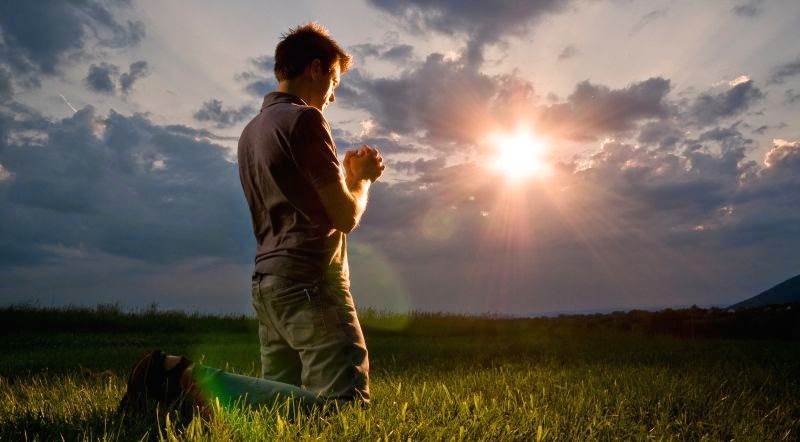 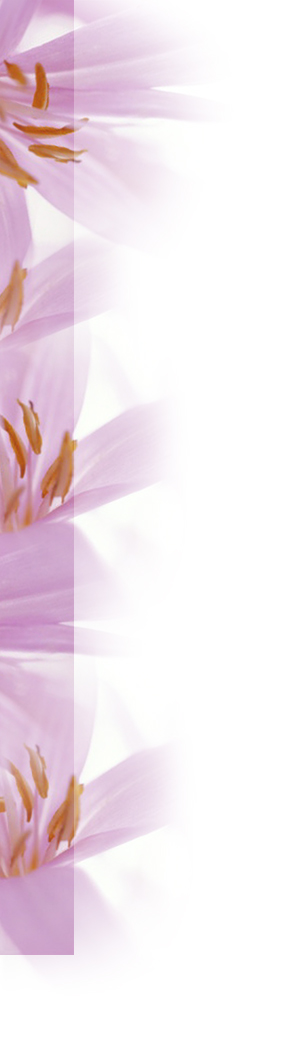 Gloria a Dios en lo alto del Cielo

Y en la Tierra paz a los hombres

De buena voluntad
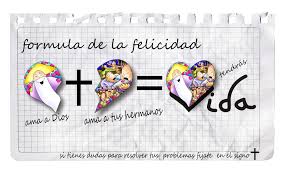 Yo celebraré delante del Señor,
cantaré un canto nuevo. (BIS)
Yo celebrare, le alabaré, porque él ha hecho grandes cosas. (Bis)
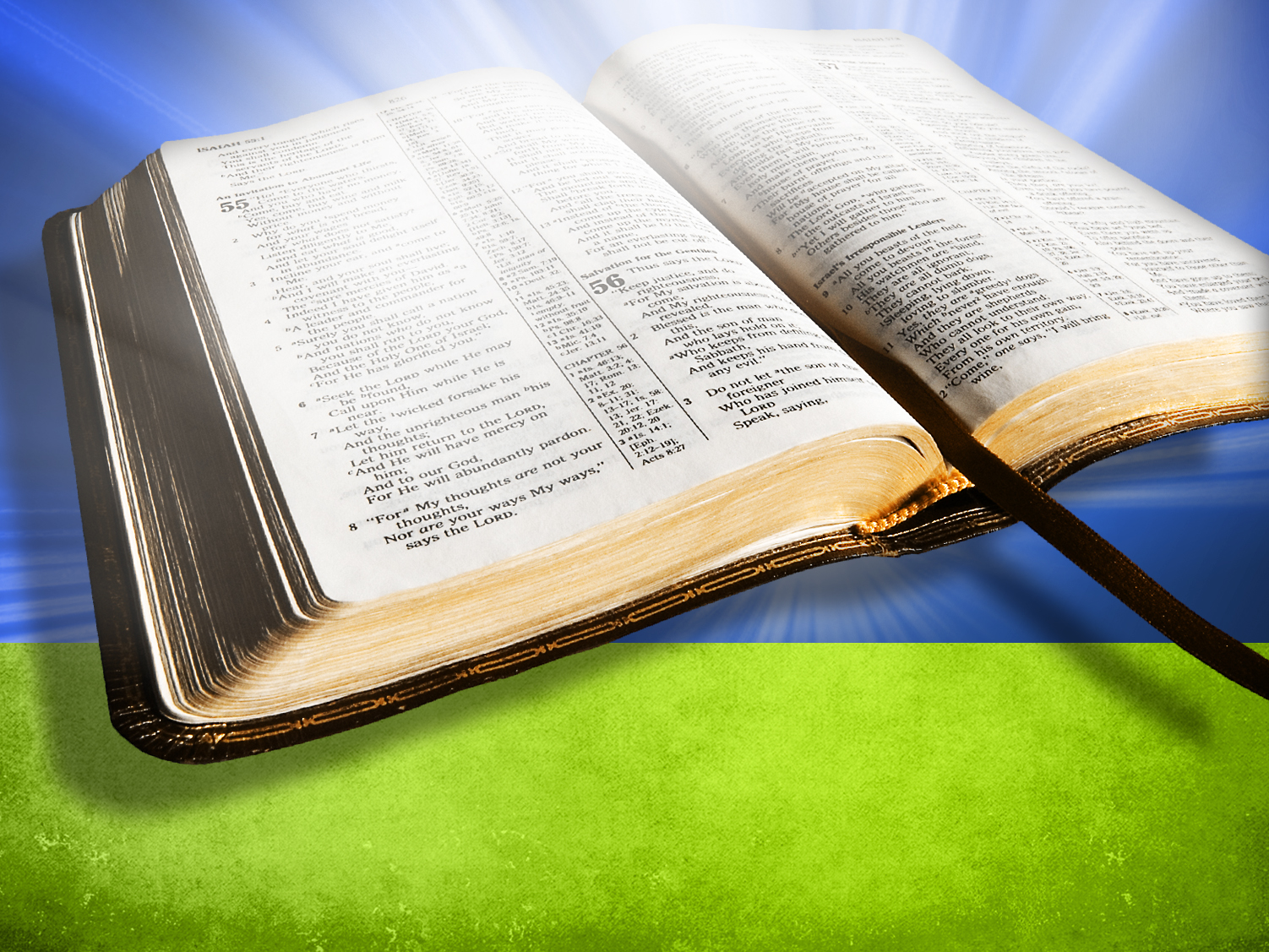 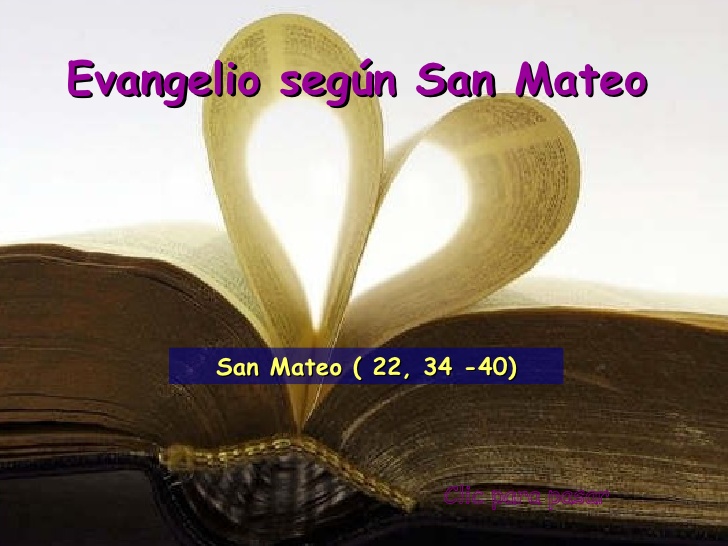 Mateo 22, 34-40
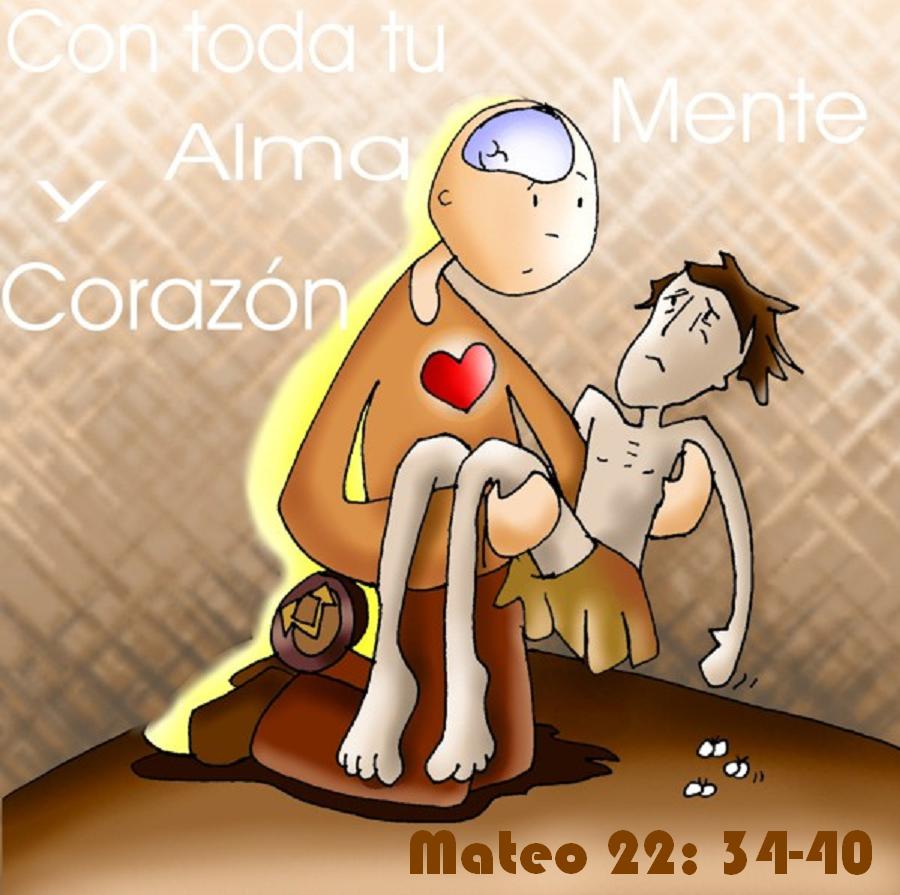 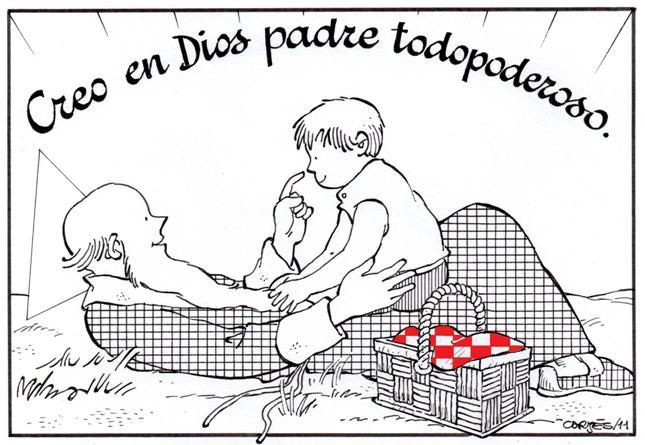 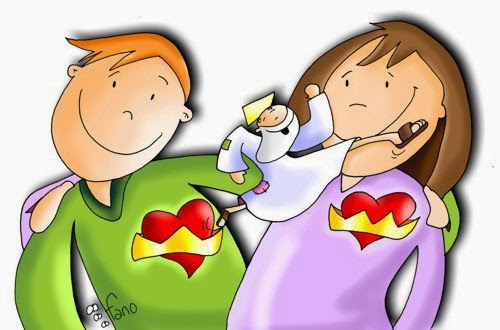 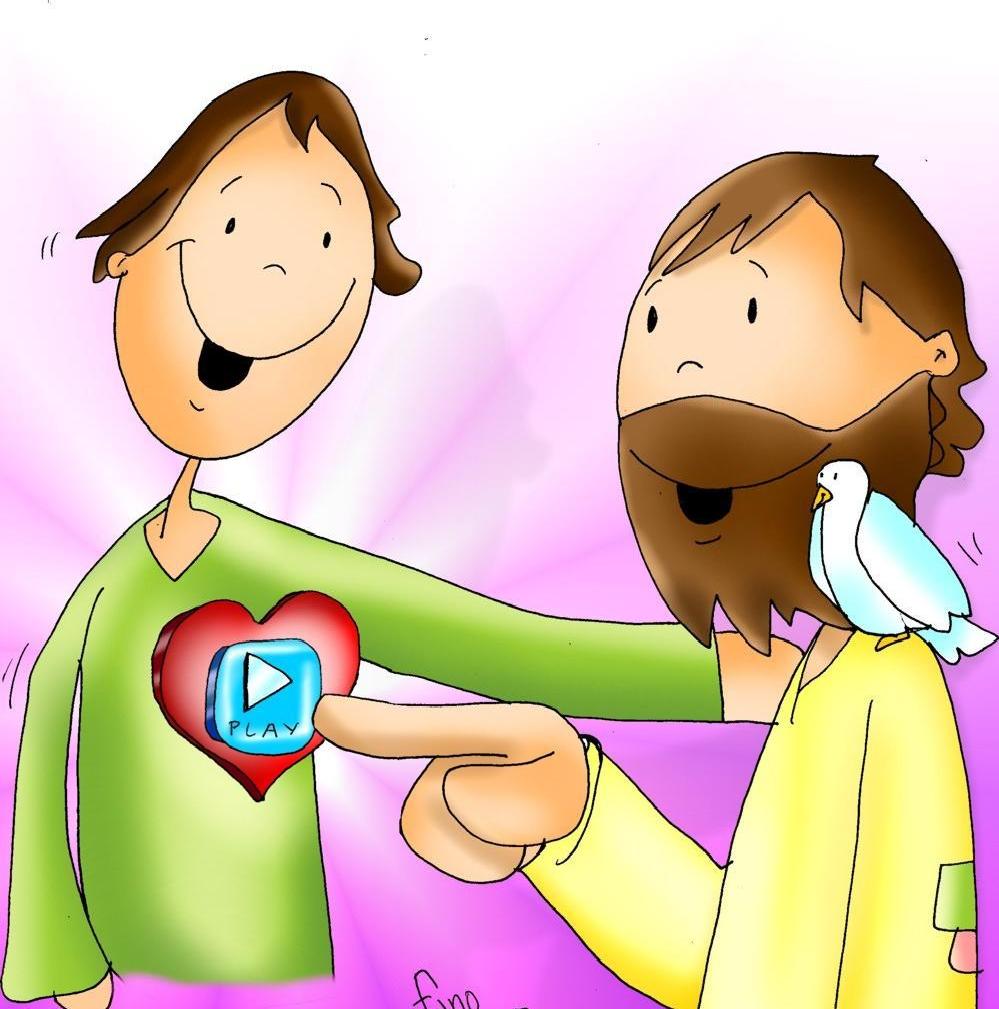 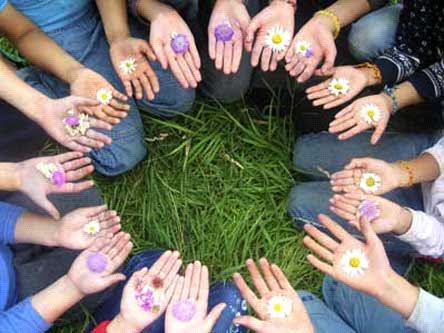 Padre, escucha 
nuestra oración.
¿Qué te puedo dar que no me hayas dado Tú?
¿Qué te puedo decir que no me hayas dicho Tú?
¿Qué puedo hacer por Ti?
Si yo no puedo hacer nada,
si yo no puedo hacer nada si no es por Ti, (Señor)
Todo lo que sé
todo lo que soy
todo lo que tengo es Tuyo.
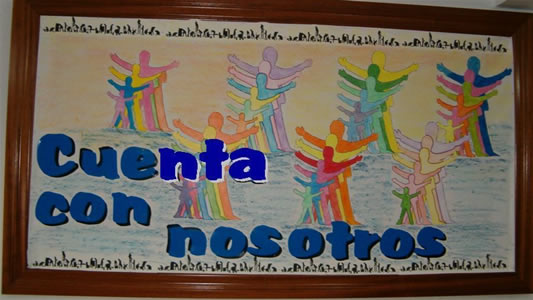 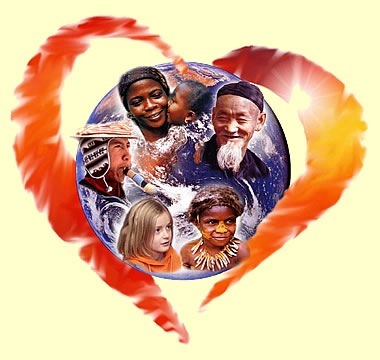 EL QUE AMA A DIOS, AME TAMBIÉN A SU HERMANO
Santo, Santo, Bendito es el que viene    En nombre del Señor, Hosanna en el Cielo,    Hosanna en el Cielo, Bendito es el que viene    En nombre del Señor, Hosanna en el Cielo.    Santo, Santo, oh Santo, Santo, Santo es el Señor.
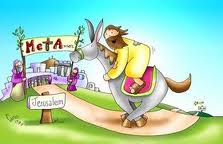 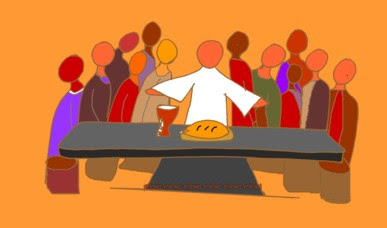 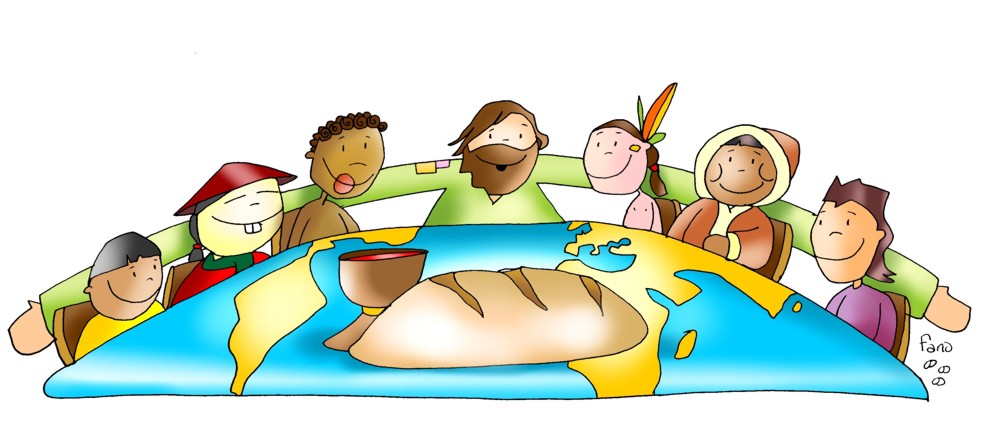 En el mar he oído hoy
Señor tu voz que me llamó
y me pidió que me entregase a mis hermanos
Esa voz me transformó
mi vida entera ya cambió
y solo pienso ahora señor en repetirte
PADRE NUESTRO…….
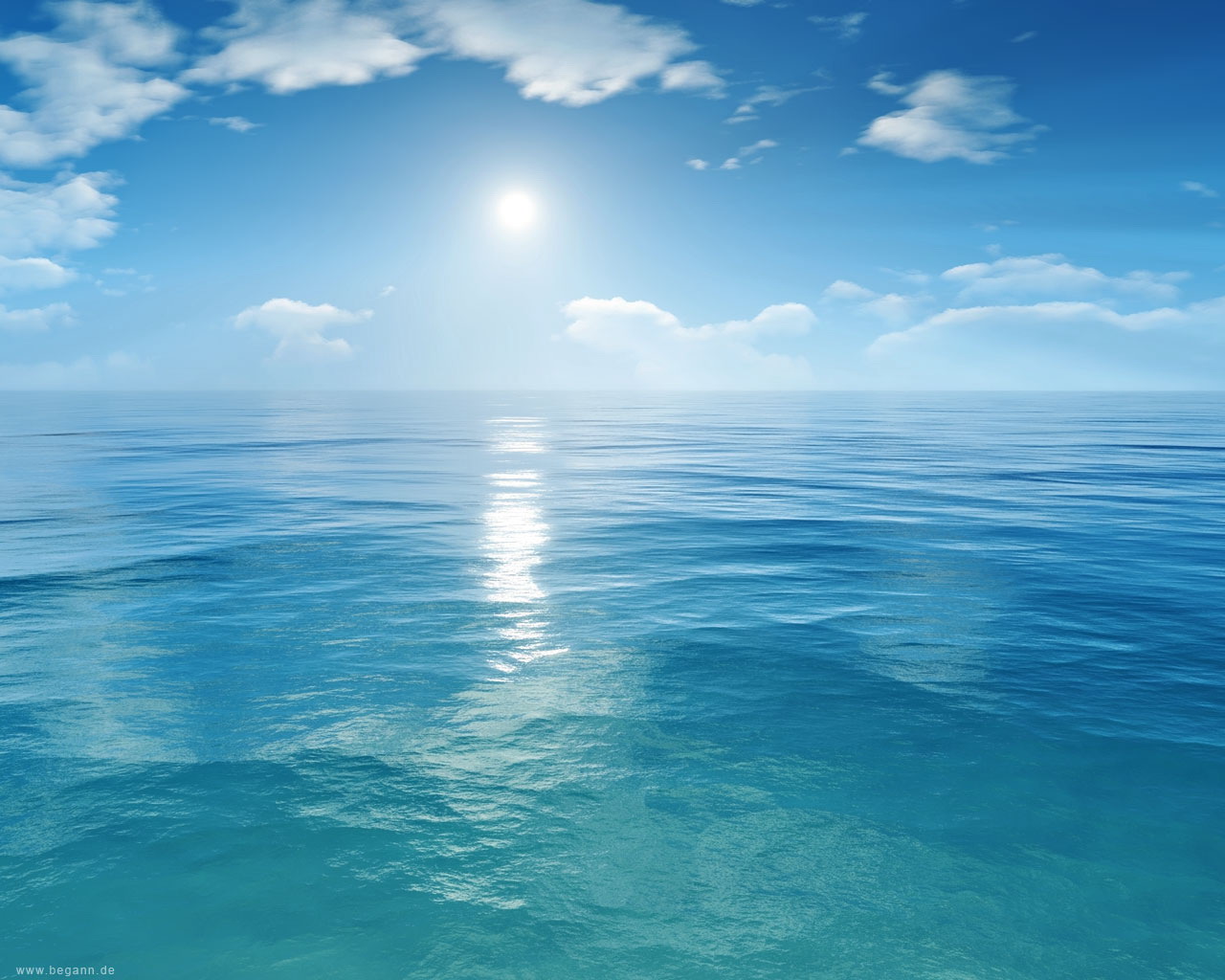 Cuando vaya a otro lugar tendré, Señor, que abandonar  a mi familia, 
a mis amigos, por seguirte. 
Pero sé que, así, algún día podré enseñar tu verdad  a mi hermano, y junto a él yo repetirte. 
PADRE NUESTRO………
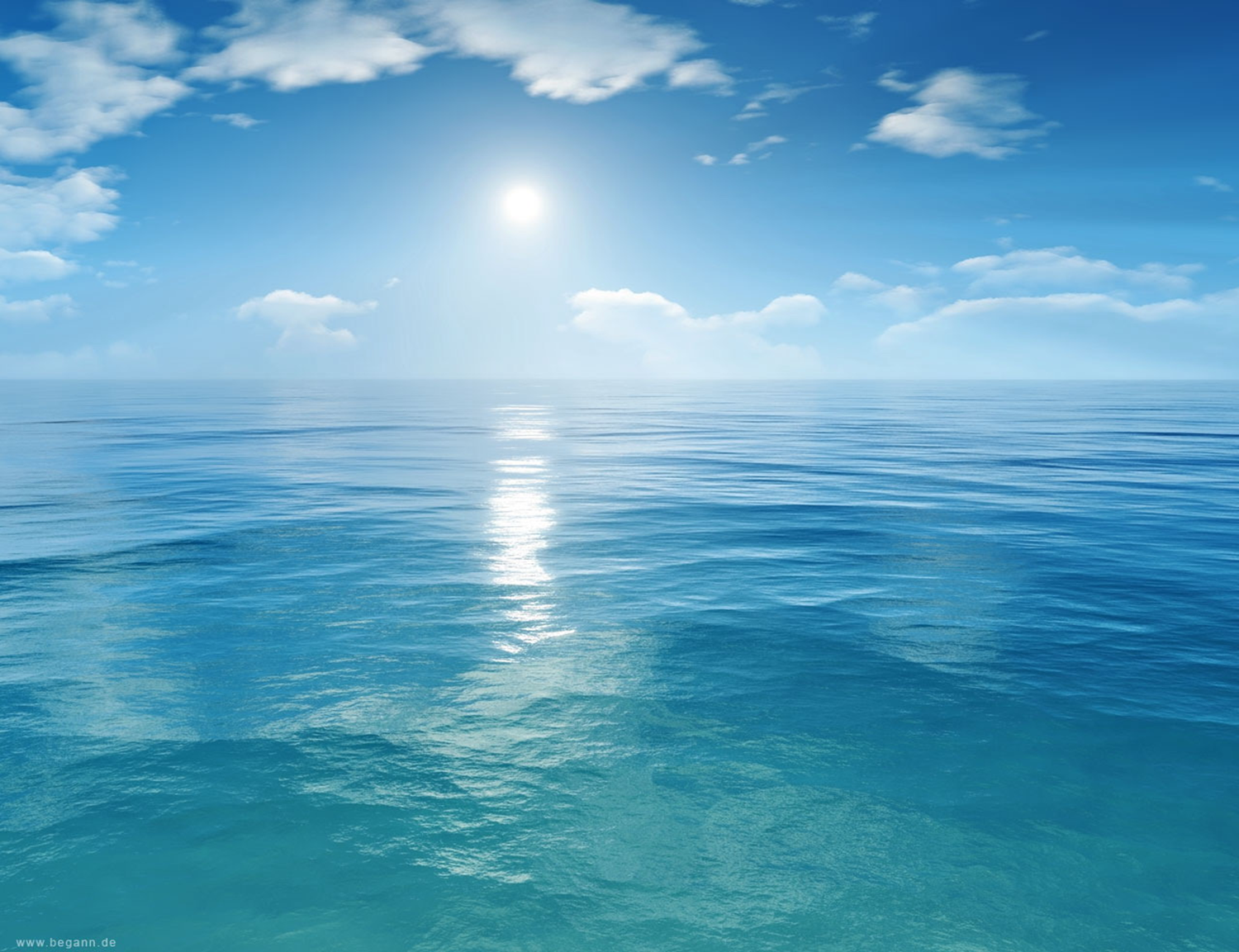 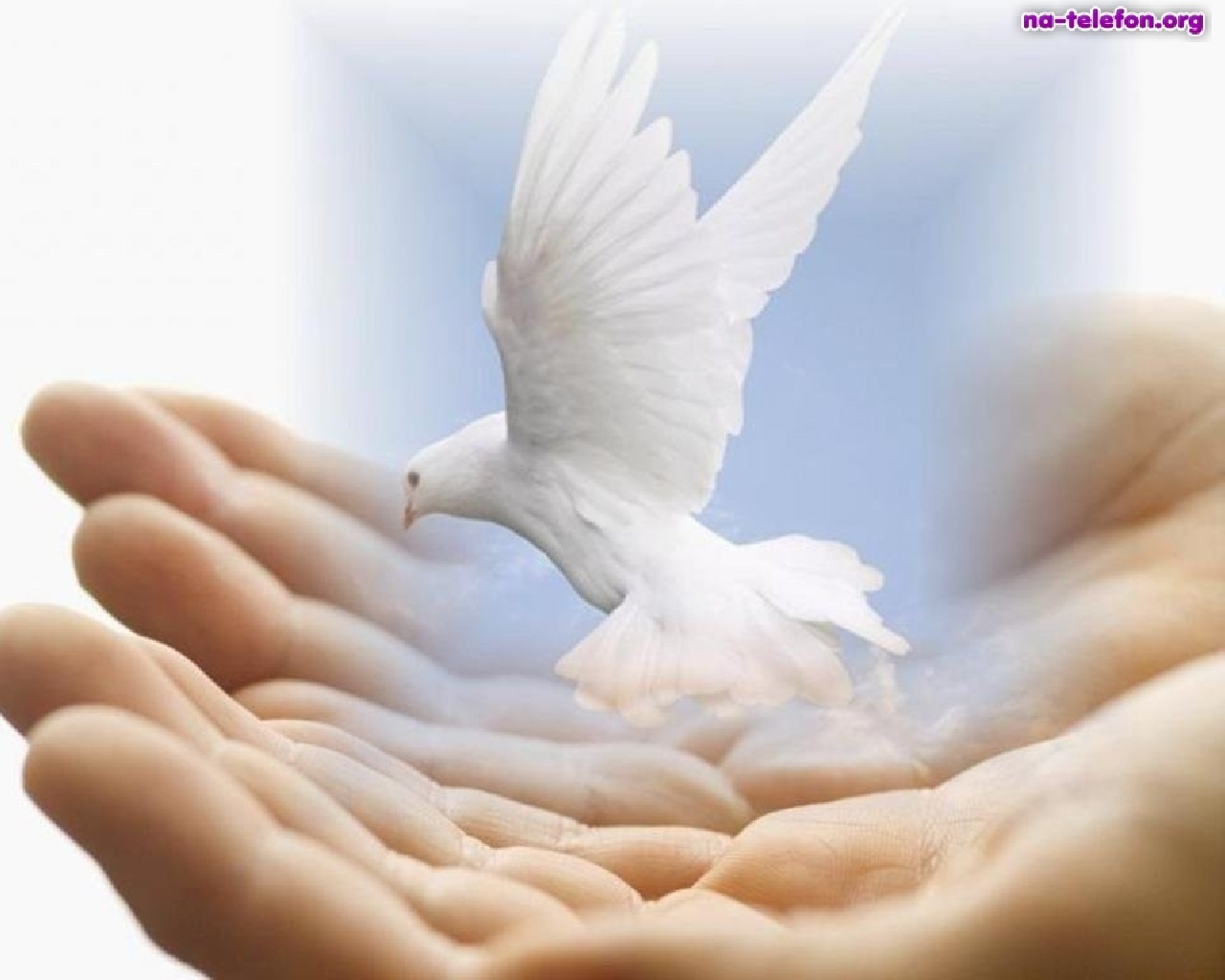 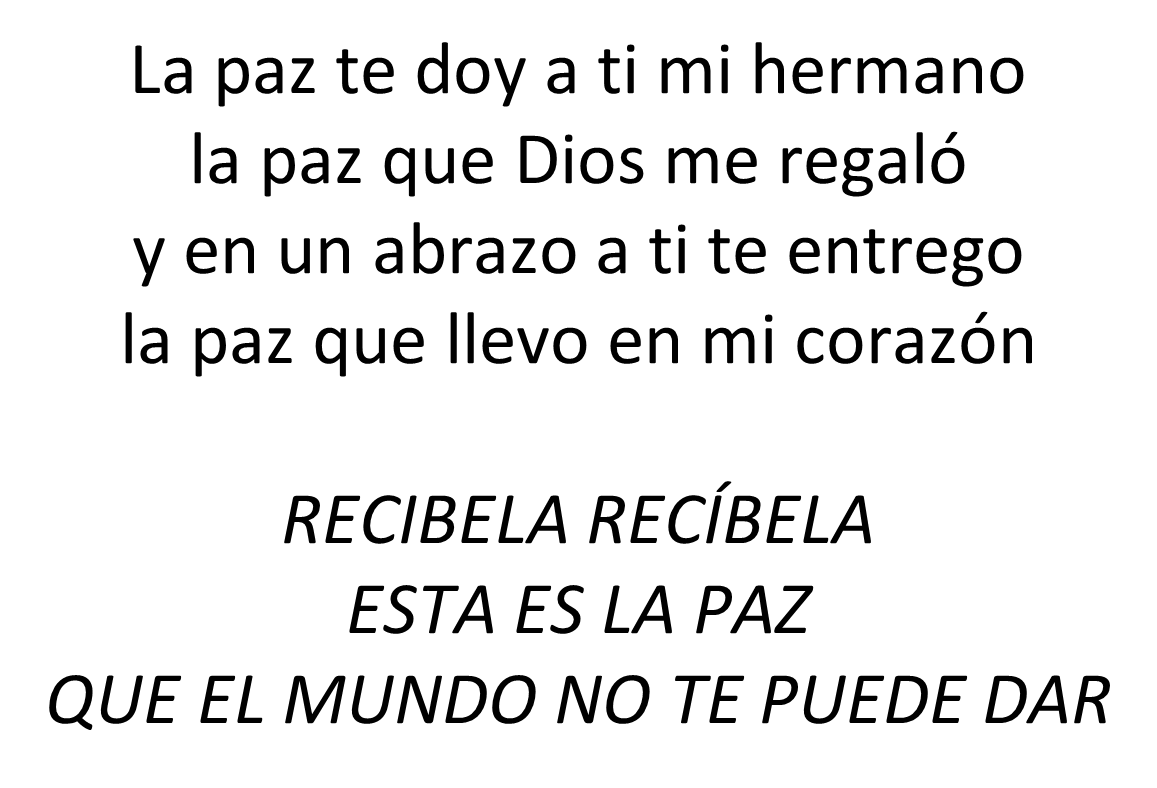 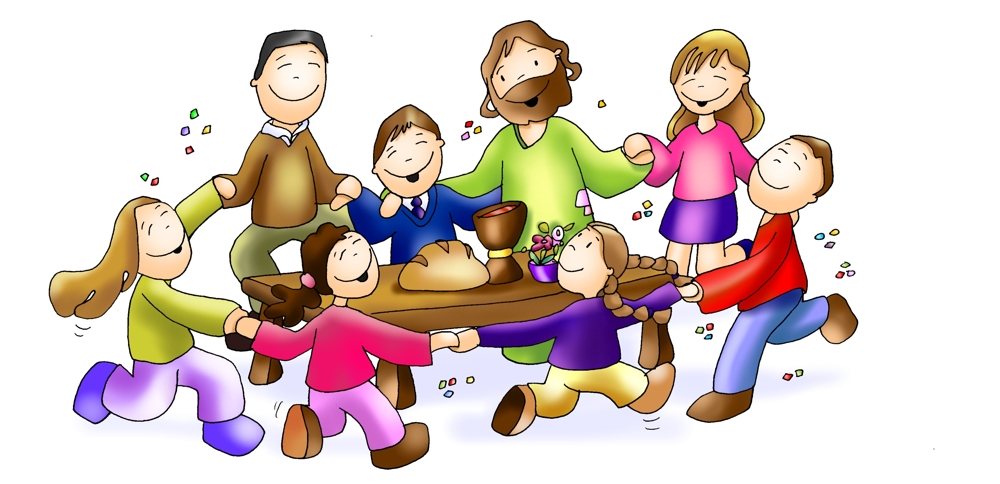 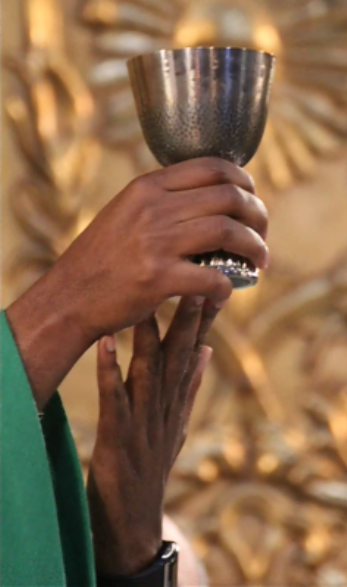 El señor Dios nos amócomo nadie amó jamás,Él nos guía como estrellas cuando no existe la luz,Él nos da todo su amormientras la fracción del panes el pan de la amistadel pan de Dios.
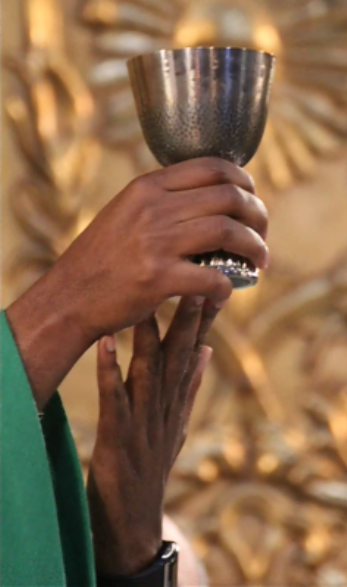 Es mi cuerpo,tomad y comed,esta es mi sangre,tomad y bebed,pues yo soy la vida,yo soy el amor.¡Oh Señor, condúcenoshasta tu amor!
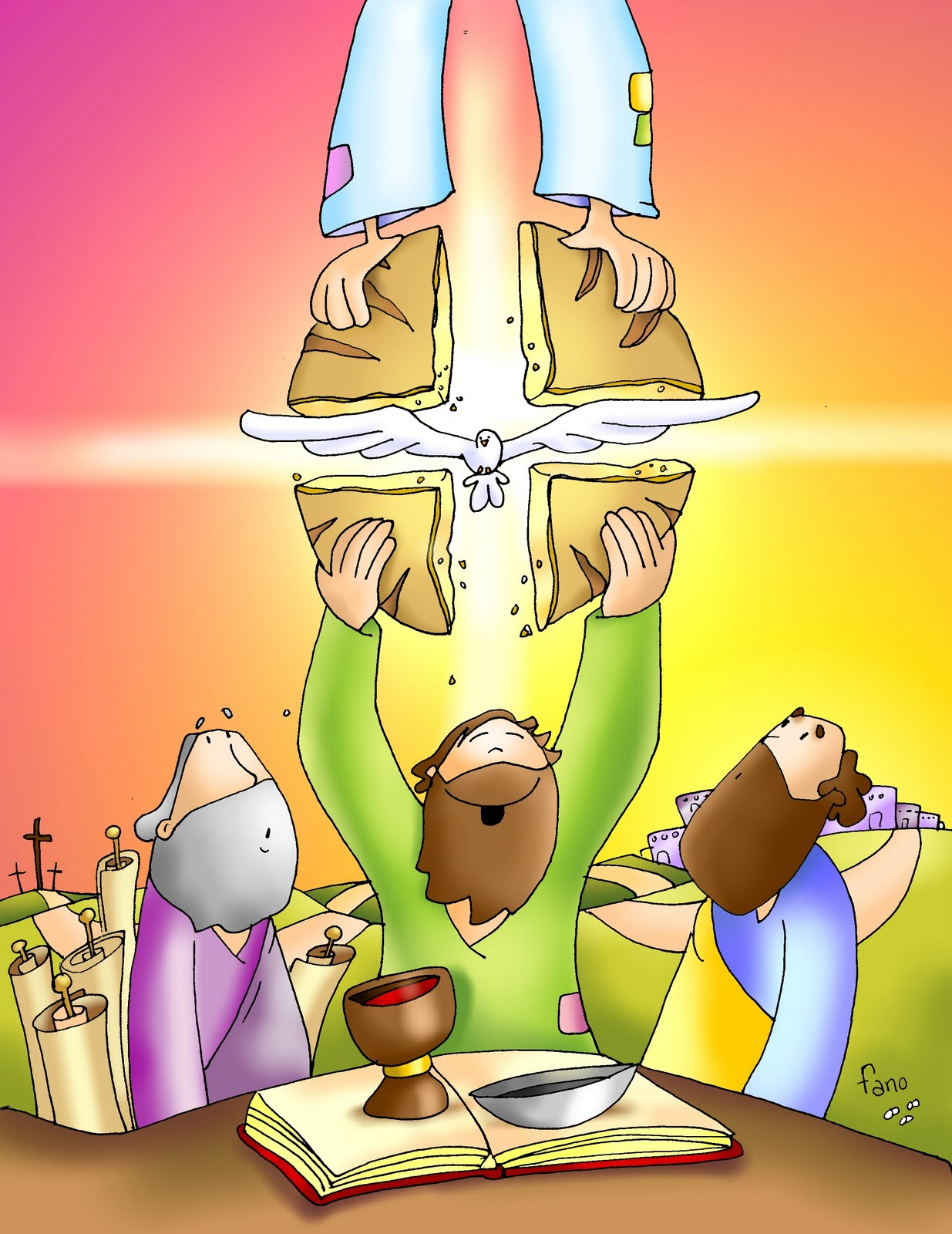 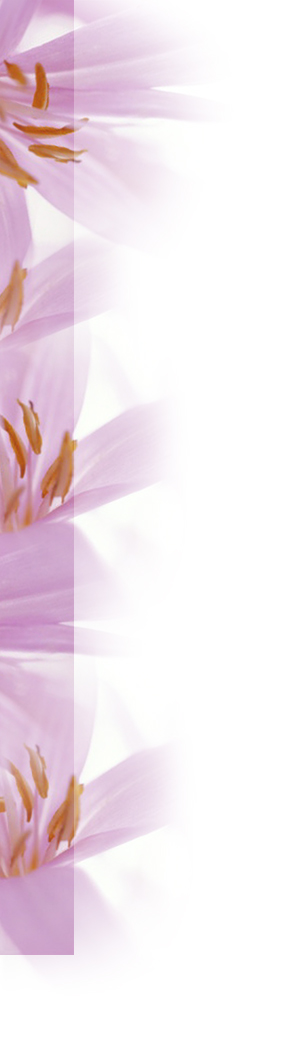 Hoy ya sé, que no hay nada nuevo tras de Ti.
Comprender, que eres mi motivo y mi porque
Distinguir, entre mil llamadas y tu voz,
Y aunque cada día sea igual,
Hoy rompes mi rutina y no está mal.
Solo Tu, puedes sorprender mi corazón,
Solo en Ti, algo nuevo crece en mi interior.
Junto a Ti, siento que los años que se van
No son más que un corto amanecer.
Que cada instante es nuevo, y no está mal.
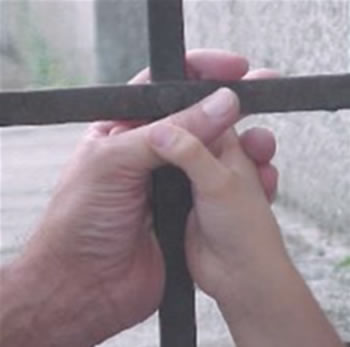 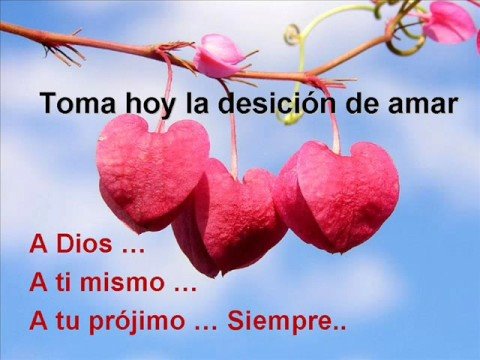 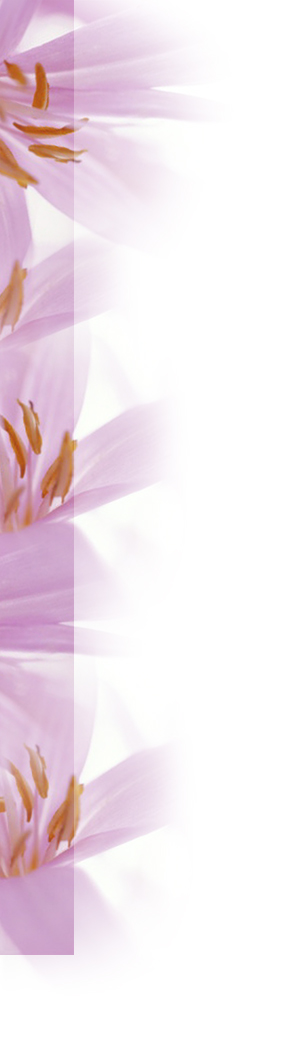 Señor, toma mi vida nueva
antes de que la espera desgaste años en mi.
Estoy dispuesto a lo que quieras,
No importa lo que sea Tú llámame a servir.
Llévame donde los hombres necesiten tus palabras,
Necesiten tus ganas de vivir.
Donde falte la esperanza, donde falte la alegría
Simplemente por no saber de Ti.
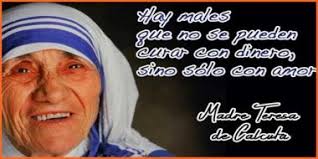 Eucaristía=Gracias
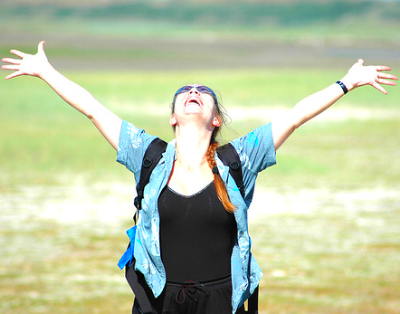